Mirrored CoursesDr. Tami L. PearsonLorena VelazquezMarch 2, 2018
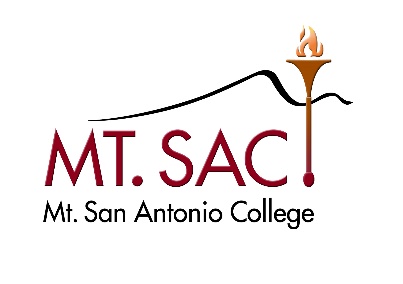 [Speaker Notes: 10 minutes
Talk: Welcome and Intro]
Goals for Today
Understand what are mirrored courses
Where to start
Challenges
Opportunities
What are Mirrored Courses?
Mirrored – Dual Listed – Cross Listed
NOT Dual Enrollment
Credit courses that have exact same noncredit version
Same course outlines
Same faculty, time, syllabi
Listed in Schedule of Courses
Usually CTE, some ESL
How Does it Work?
Noncredit version of course is created
Curriculum approval process
CRN created
Number of noncredit seats held
Request seats
Noncredit student registers for noncredit course
Attend class first day
Attend, do the work and all assignments
Pass/No Pass
Why Take Mirrored Courses?
Free
Upskill
Get a taste of credit
Less pressure or penalties
Counseling Services
Registration
Ed Plans
Follow Up
SSSP
Career Planning
Why Do Mirrored Courses?
Good way to start noncredit
Cost is just about zero
Rooms
Equipment
Curriculum
COR
4-year reviews/modifications
Build pathways
Build credit courses
Articulation
Metrics
Starting Mirrored Courses
Credit faculty initiated
Labor market data
Gaps in noncredit pathways
Guided pathways
Support credit programs
CDCP vs stand-alone
Challenges
Students
Outreach
Support Services
Follow up
Course/Program completion
Faculty
Knowledge of mirrored courses and that they are teaching one
Attendance
Grades
Communication
Curriculum
Articulation
“I welcome ALL students and it is NO additional work for me simply because it's only a greater opportunity to pass on knowledge to more students.   If you have more similarly situated students my doors are ALWAYS OPEN.   I cannot NEVER have too many students, on the contrary, even with a full class I NEVER have enough students.”
Opportunities
Great opportunity for noncredit students
Add FTES
Credit to noncredit
Credit changes certificate, noncredit opportunities
Articulation
Build relationships
Mt. SAC Mirrored Program
40 programs mirrored
Over 200 courses
Challenge – “cleaning up”
Over 500 unduplicated students
Little to no marketing
FTES – 62.31 (2016-17)
Mt. SAC Mirrored - Fall
What Are We Doing?Where Are We Headed?
Added Counselors
Building relationships with credit faculty and administrators
Outreach
Workforce development
Data
Add students
Add courses/programs
What courses are working
Gaps – programs to mirror
Revise certificate process
Credit to noncredit
Questions
Thank You!
tpearson4@mtsac.edu
eheredia19@mtsac.edu